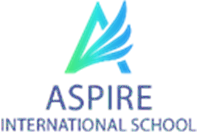 Aspire international school
العودة إلى المدرسة
قسم اللغة العربية
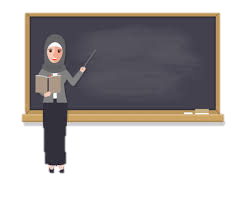 من أنا ؟
نرفع القبعة
ض
ض
س
ر
ج
أ
د
ذ
ث
ي
غ
ظ
ز
ش
ح
ب
ظ
هـ
ت
ط
ق
و
ص
خ
ن
ع
ف
م
ض
ل
ك
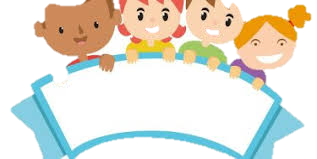 صادقين
مساعدة الآخريين
قواعد الفصل
التعامل بطريقة حسنة
الاستماع جيدًا لما يقوله الآخرين
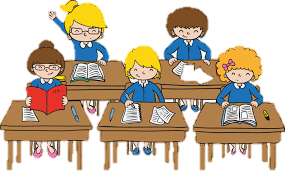 عدم المقاطعة
الإلتزام بالتباعد وعدم استخدام أدوات الغير
الالتزام بالنظام
قائمة المهام
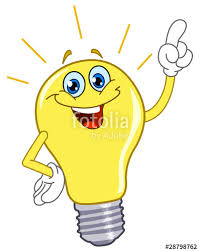 4-
1-
2-
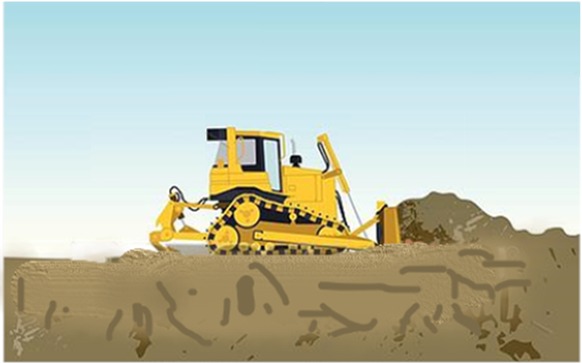 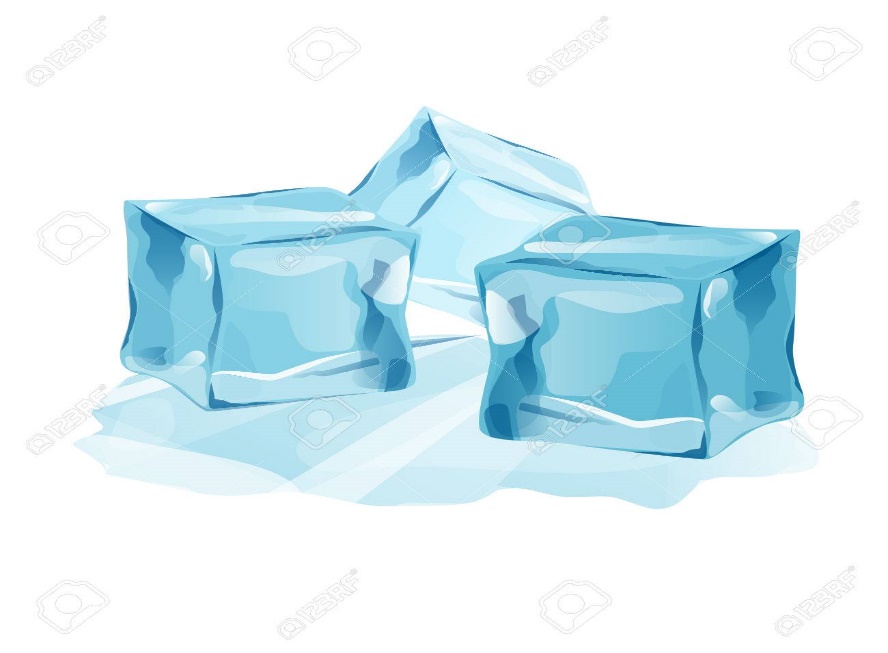 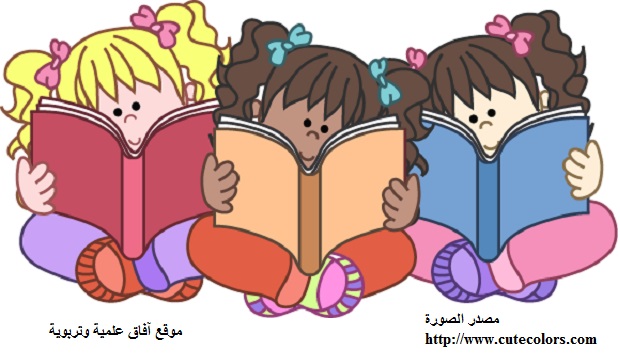 ر
5-
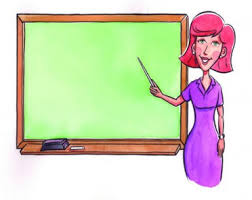 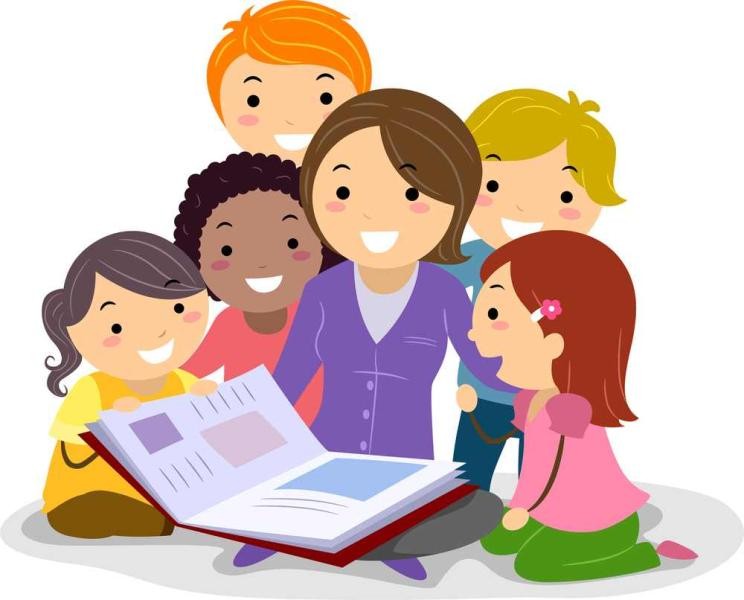 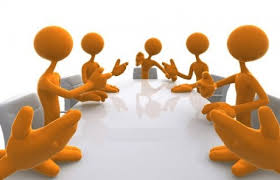 6-
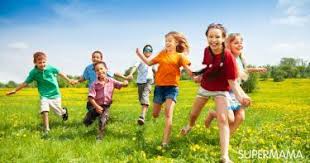 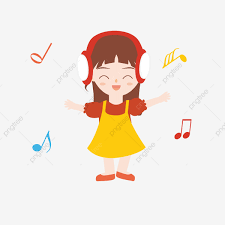 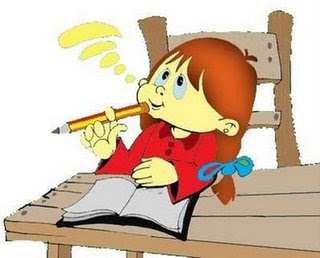 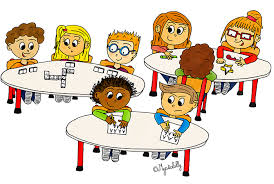 لعبة الصندوق
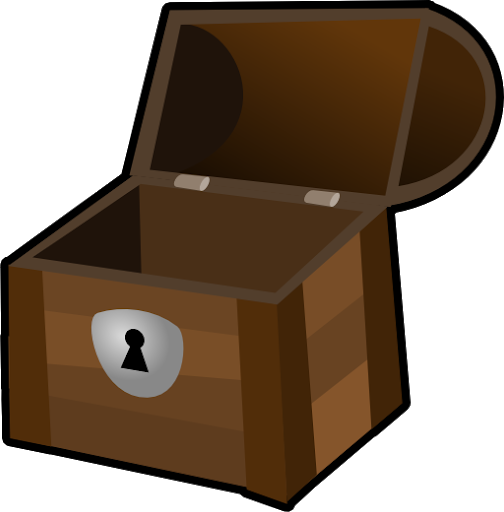 اكتملت الحافلة
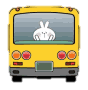 بدون كــلام
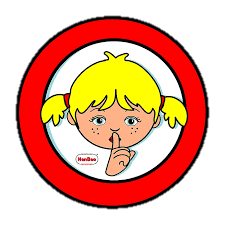 القائد يقول :
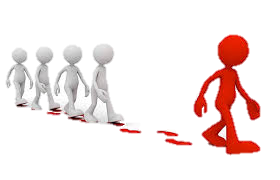 من القائد؟
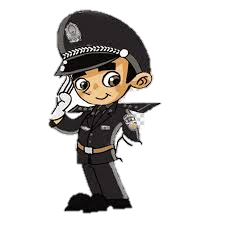